ANNUAL/SPECIAL EVENT LUCKY 7 LICENSES
CHARITABLE GAMING
OBJECTIVE
The purpose of this presentation is to aid in completing and submitting an Annual Lucky 7 license application. 
Topics to review will include:
Different types of Lucky 7 licenses
Annual Lucky 7 license application
Compliance expectations
Internal Controls 
Inventory
Monthly Financial Reports
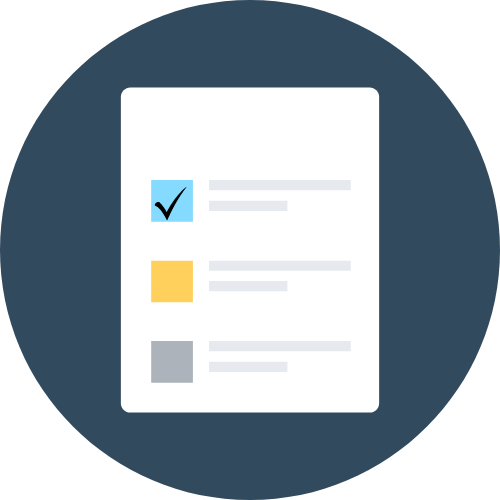 TYPES OF LUCKY 7 LICENSES
ANNUAL/SPECIAL EVENT LUCKY 7 LICENSE APPLICATION
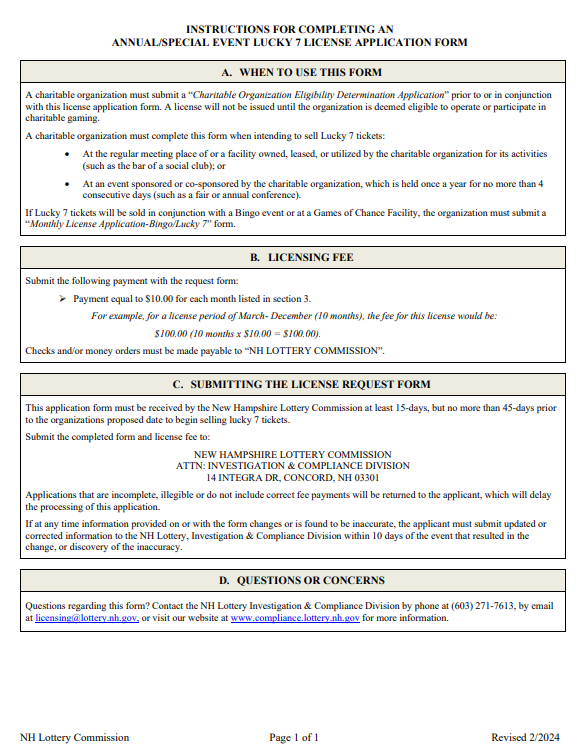 An Eligibility Determination Application must be submitted prior to or with this application. For more information regarding the Eligibility Determination Application, see the corresponding powerpoint.
ANNUAL/SPECIAL EVENT LUCKY 7 LICENSE APPLICATIONSection 1
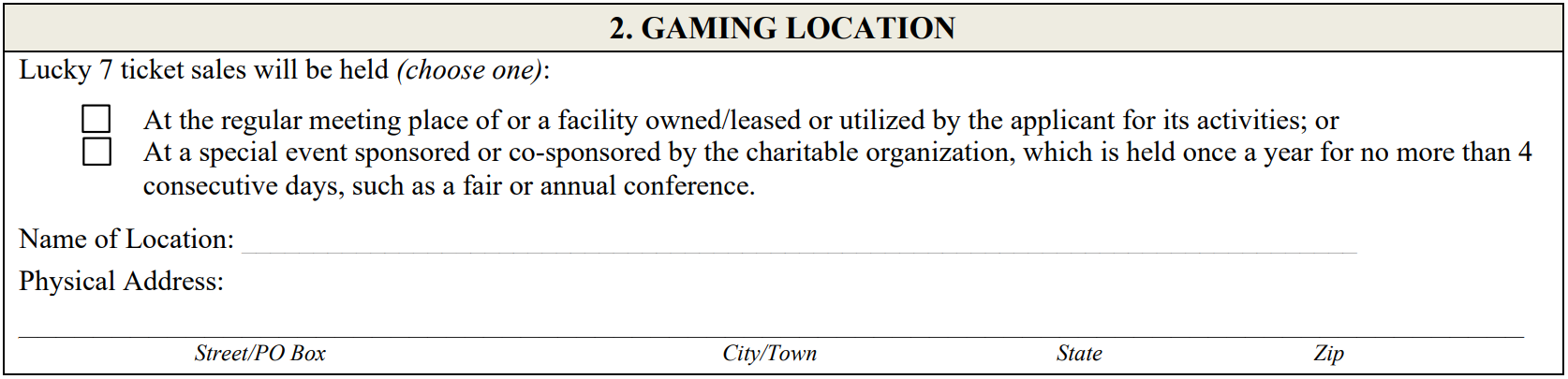 ANNUAL/SPECIAL EVENT LUCKY 7 LICENSE APPLICATIONSection 2
ANNUAL/SPECIAL EVENT LUCKY 7 LICENSE APPLICATIONSection 3
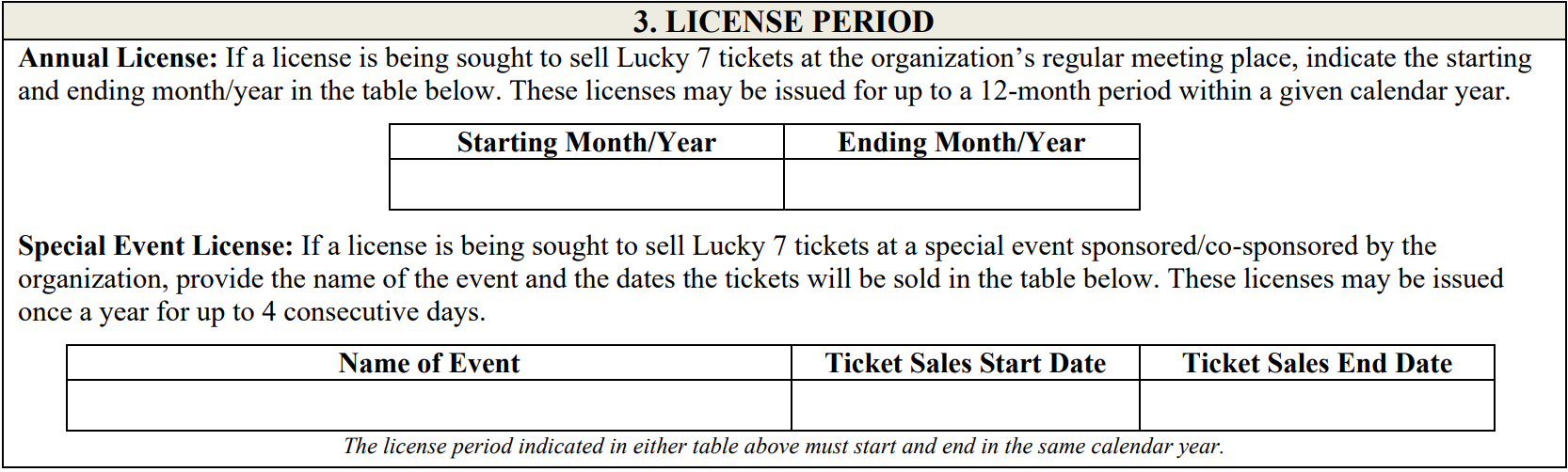 ANNUAL/SPECIAL EVENT LUCKY 7 LICENSE APPLICATIONSection 4
Must be signed by either the leader or treasurer of the organization.
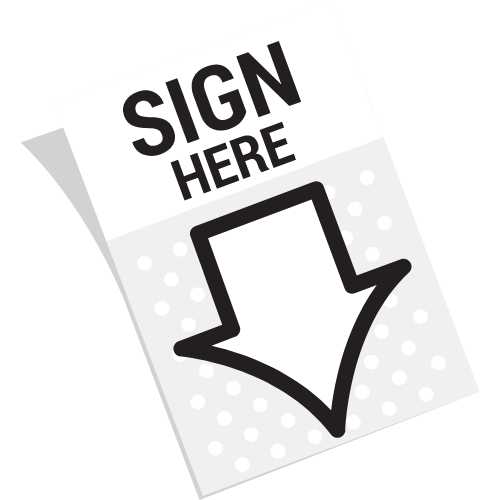 FEES
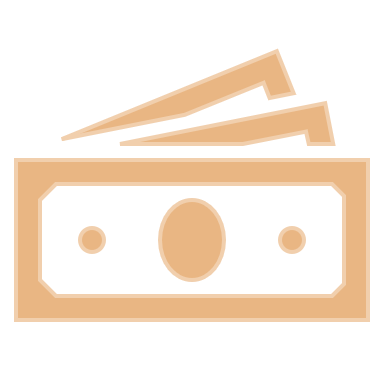 COMPLIANCE REQUIREMENTS
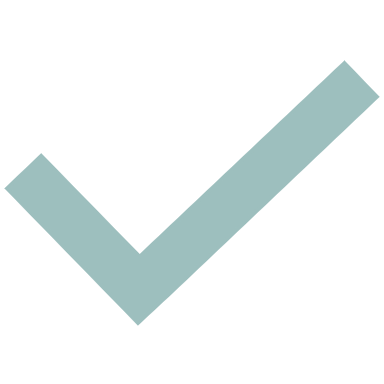 Internal Controls 
Inventory
Monthly Financial Reports
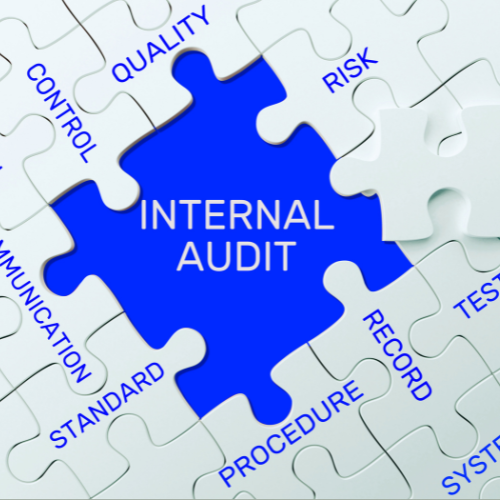 INTERNAL CONTROLS
INTERNAL CONTROLSAll Charities licensed to participate in bingo and/or lucky 7 must write and maintain internal controls
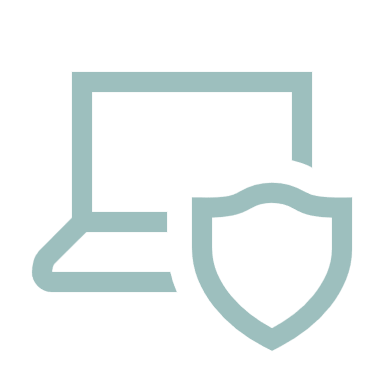 Internal controls should contain at least the following descriptions of:
The roles of the individuals running Bingo/L7 operations;
Record keeping procedures;
How sensitive keys are controlled;
The physical inventory system;
Sales procedures, including processes for cash handling;
The process for calculating player prizes and daily gaming revenue;
Any variances and an explanation of the root causes;
How progressive tickets are tracked;
How free play is tracked, and;
How systems are password protected.
INVENTORY: PERPETUAL & PHYSICAL
Inventory is an essential internal control that ensures that tickets remain secure from the time they are received until the time they are sold
Without inventory the organization’s profits and the integrity of the game are at risk
A person that performs the Perpetual Inventory cannot also participate in the physical inventory
Perpetual and Physical inventories must be periodically compared and reconciled to ensure accuracy and detect theft
ANNUAL INVENTORY REPORTING REQUIREMENT
MONTHLY FINANCIAL REPORTS(MFRS)
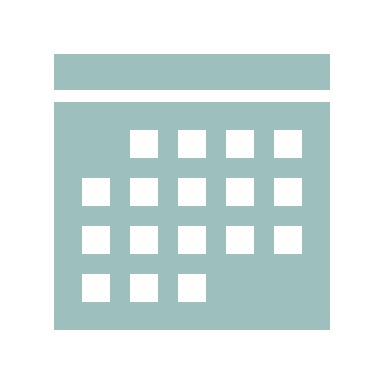 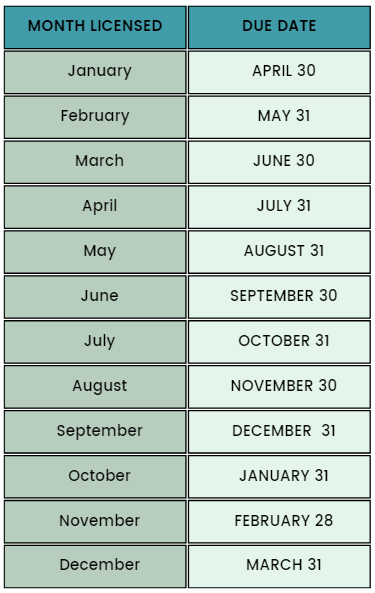 MONTHLY FINANCIAL REPORT DUE DATES
Late or incomplete submittals will be considered non-compliant and could affect future licensure. If no Lucky 7 tickets are sold during a licensed month, the MFR must be submitted indicating zero sales.